Scotland
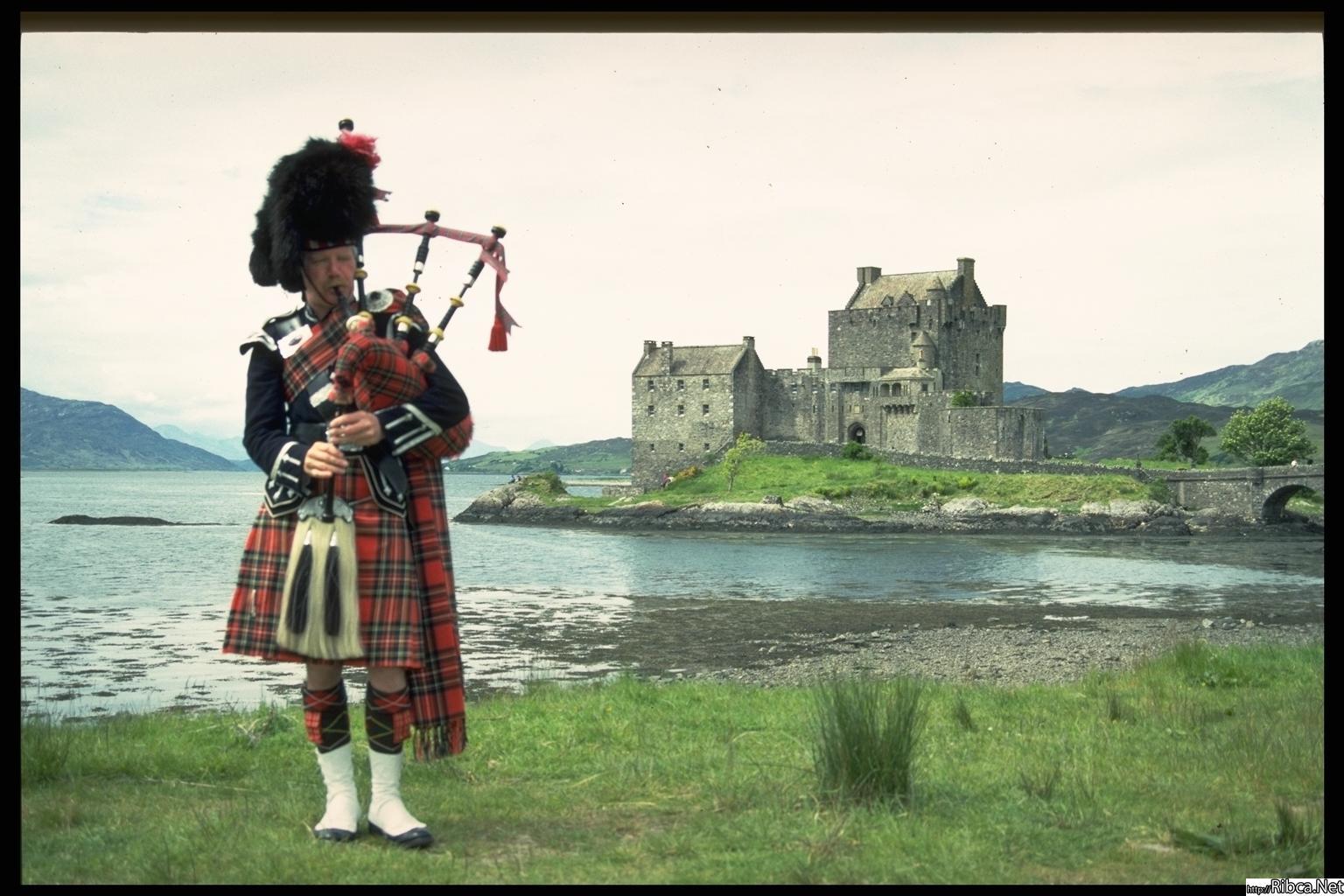 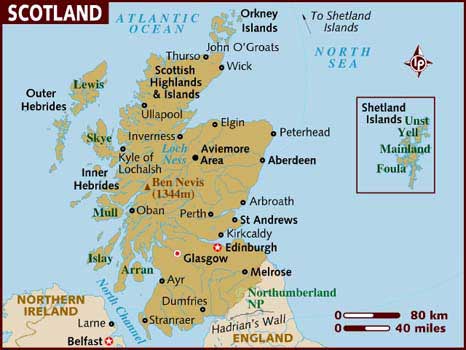 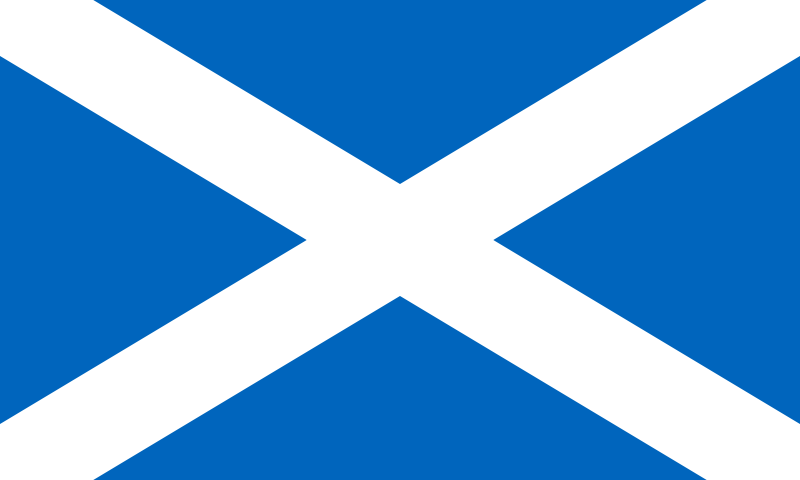 The cross of St.Andrew
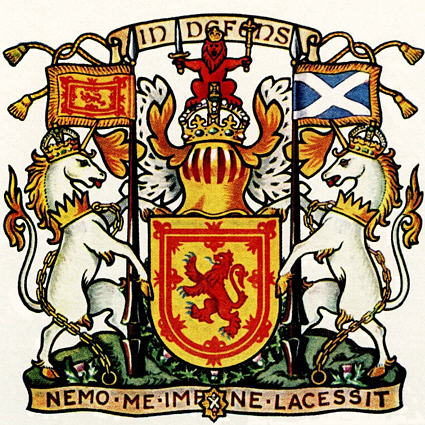 The emblem of Scotland
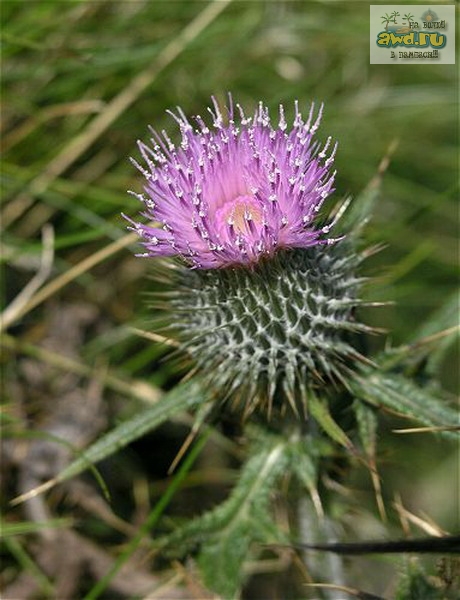 The climate
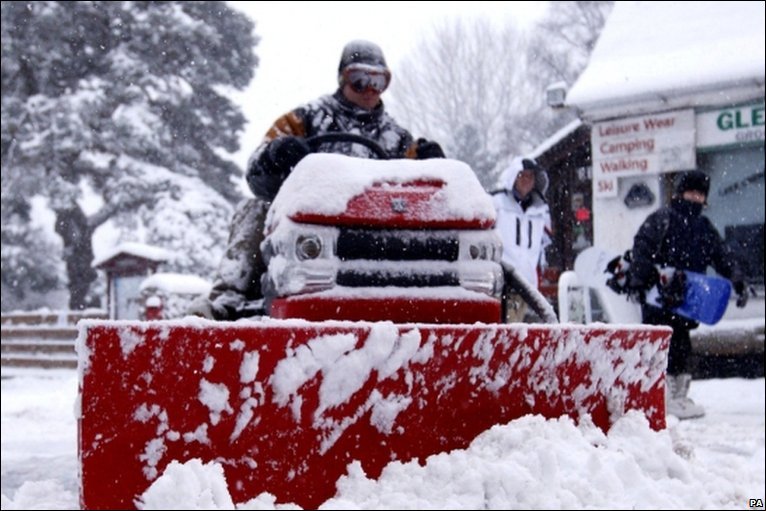 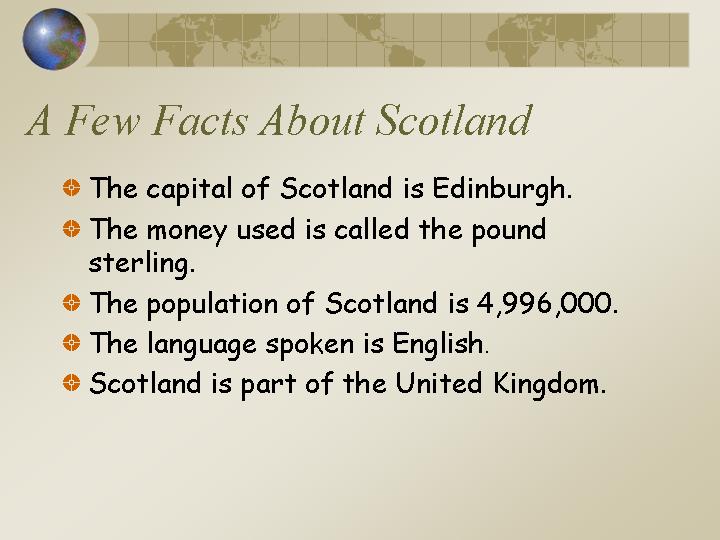 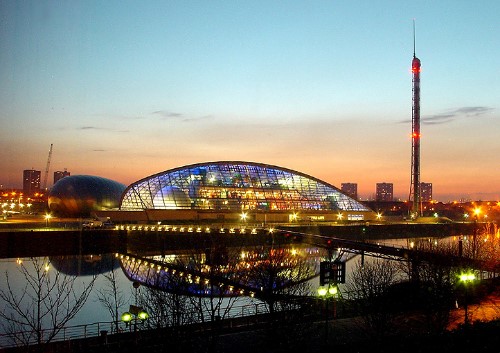 Edinburgh
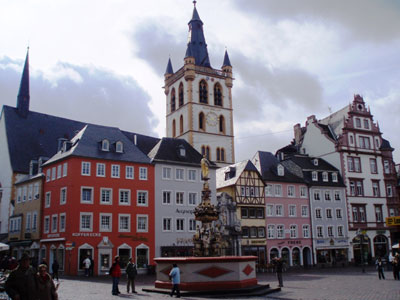 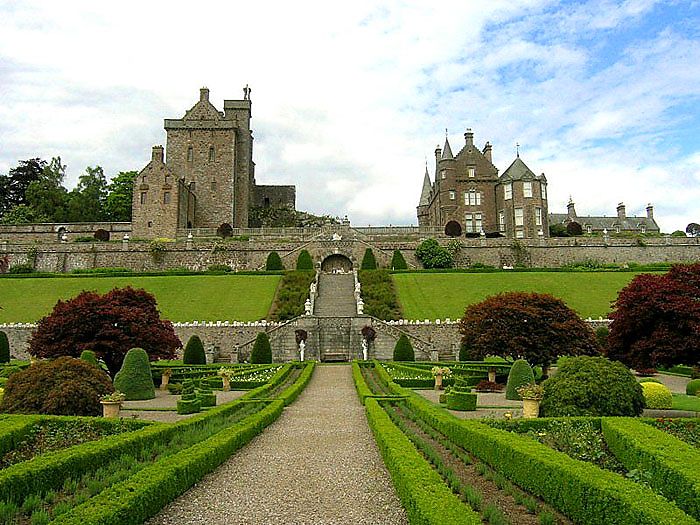 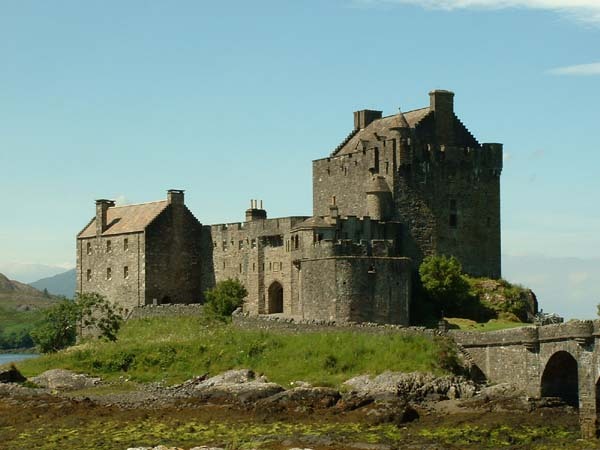 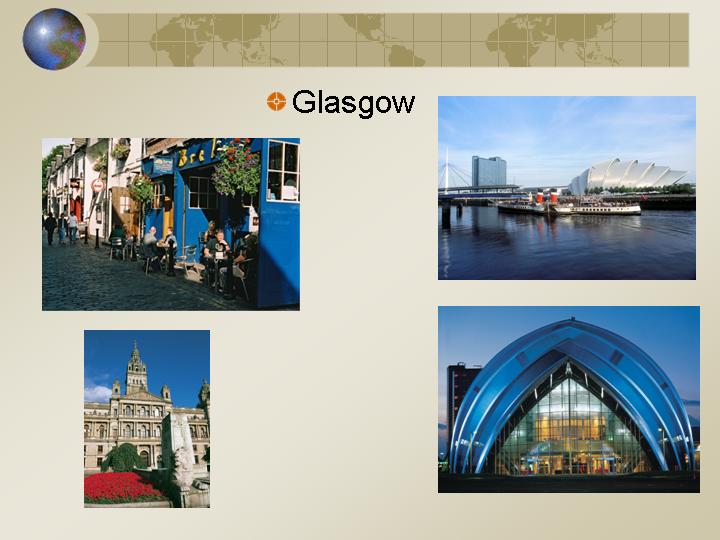 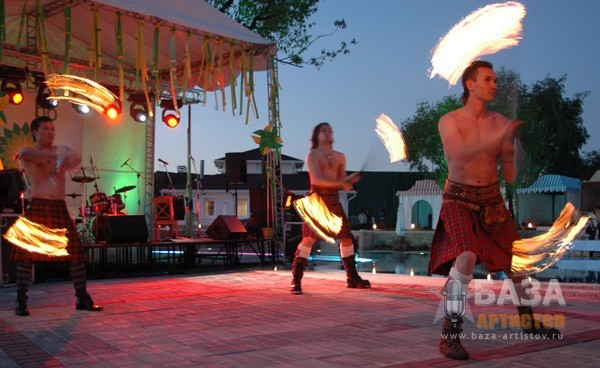 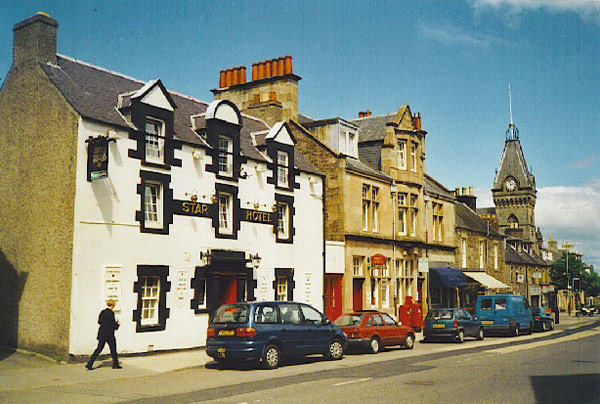 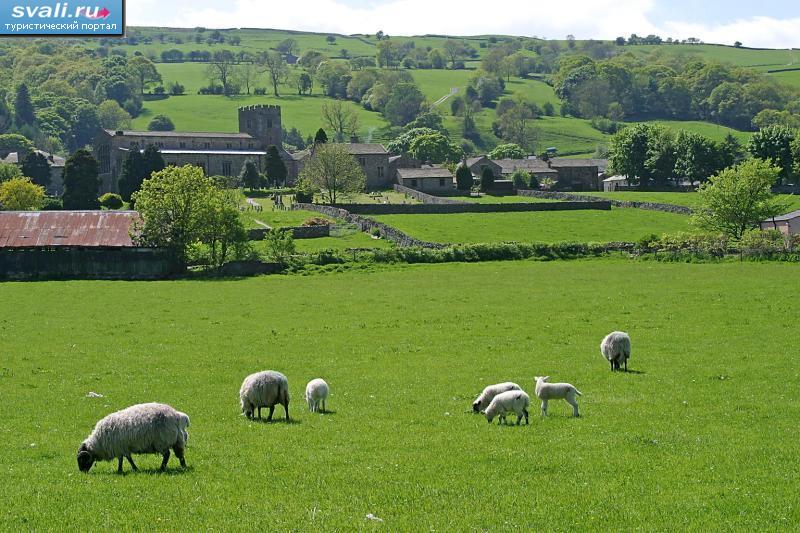 The kilt
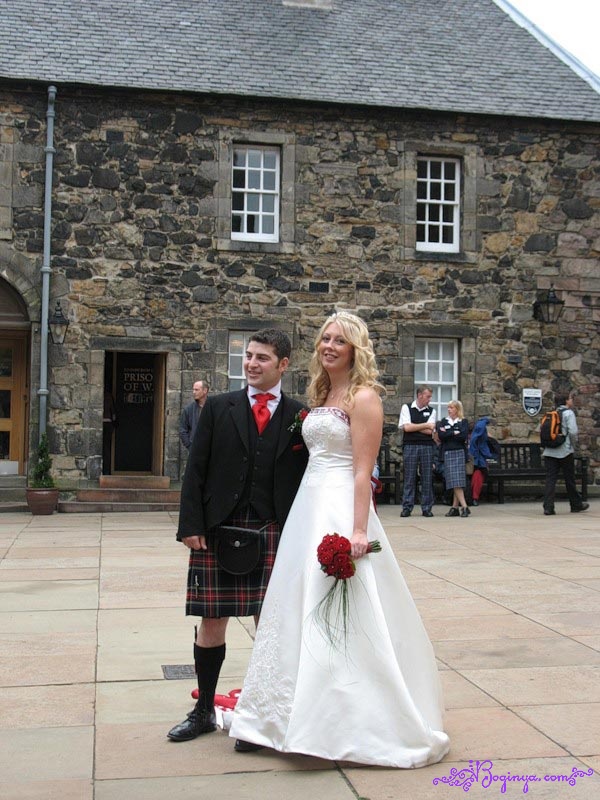 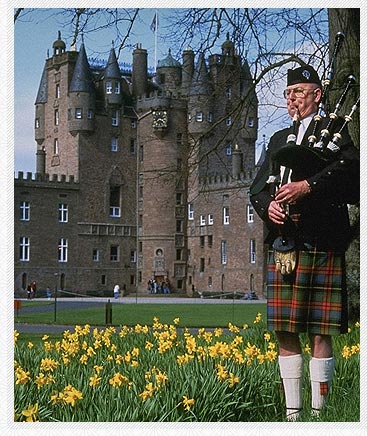 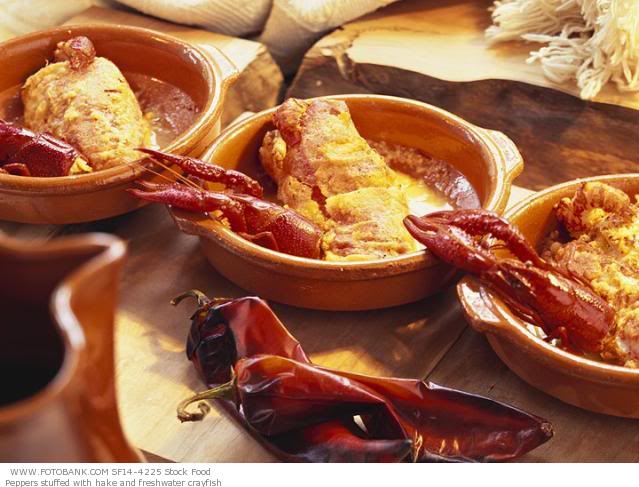 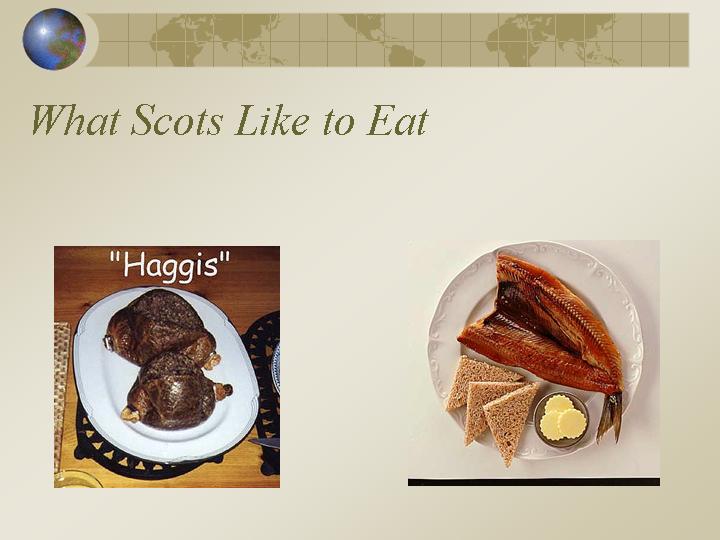 Golf is the Scottish sport
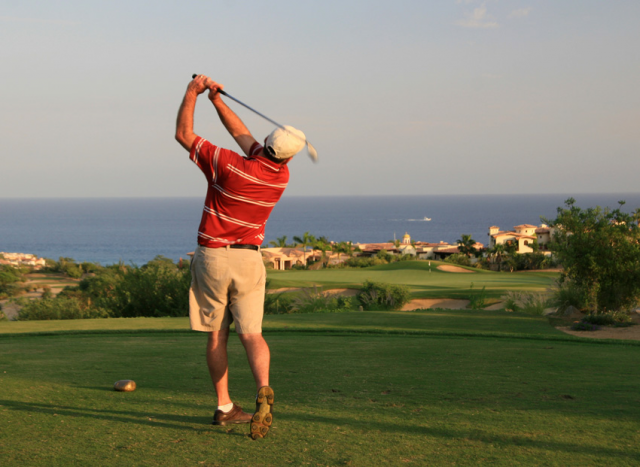 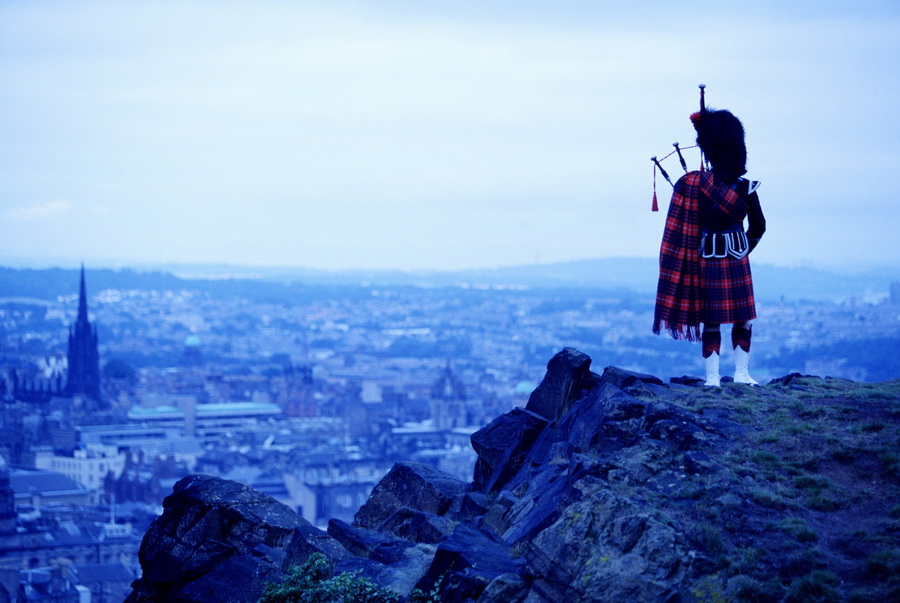 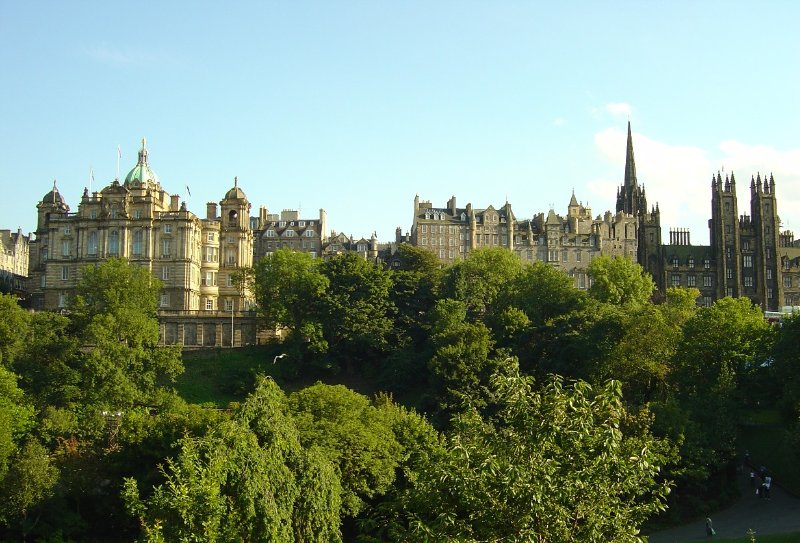 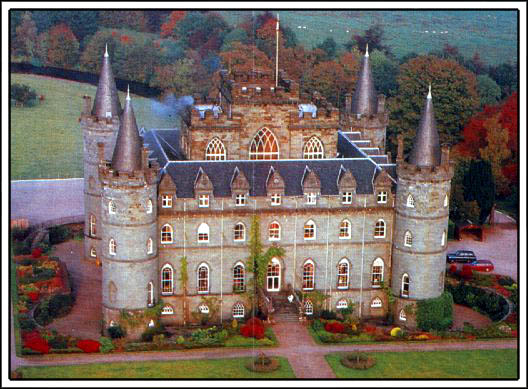 Thank you for your attention
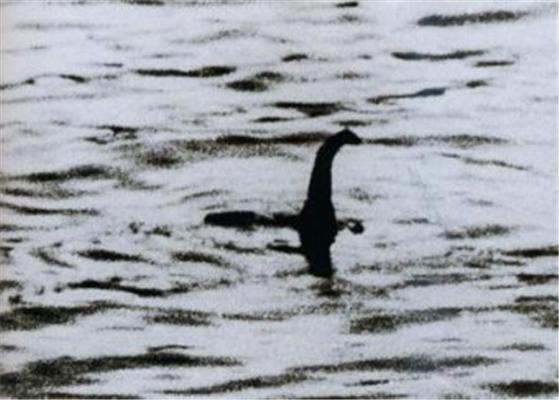